The UK
I would like to visit the United Kingdom
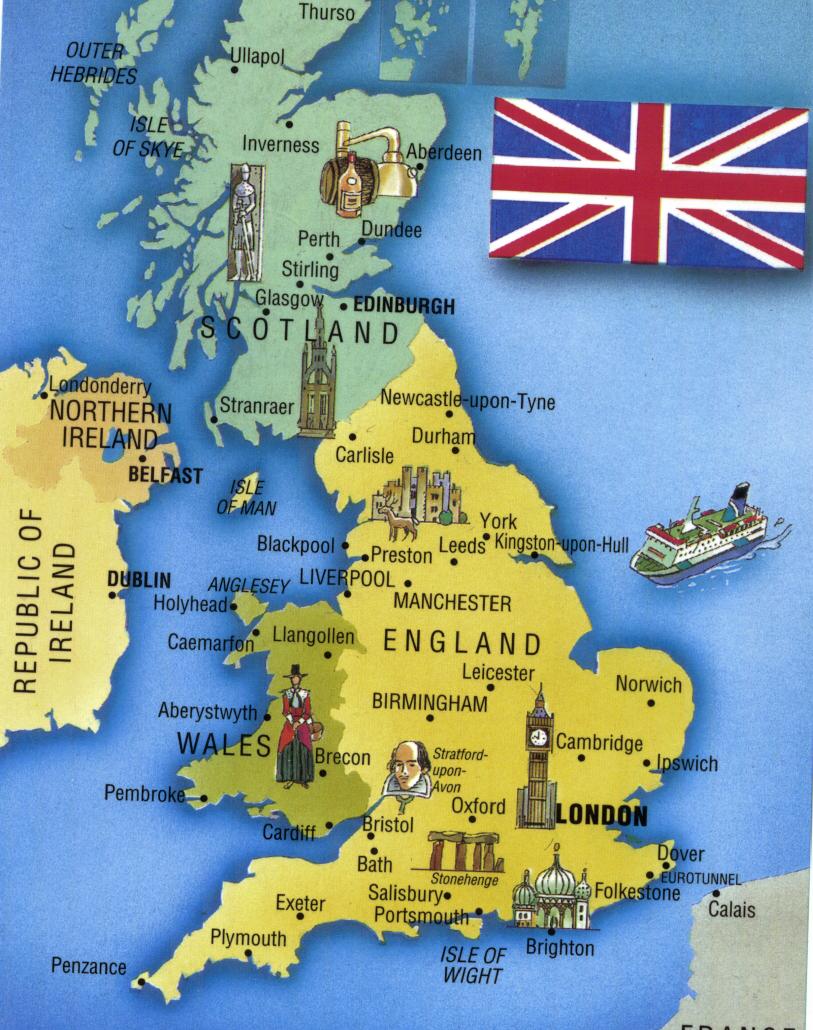 Big Ben
Symbol of the UK
Clock- tower of the Westminster palace
 completed in 1859
150th anniversary on 31/05/2009
Trafalgar Square
Public square in the city of Westminster
Battle of Trafalgar(1805)
Christmas ceremony
British Museum
World’s 5th most visited museum
In 2013- 6,7 million visitors
Built in 1848
Buckingham Palace
A royal residence
Located in the city of Westminster
Built in 1837
Windsor Castle
The biggest castle
A royal residence
Built in the 900s
Alnwick Castle
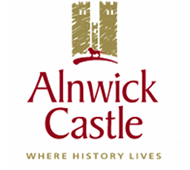 The 2nd biggest castle
In the English country of Northumberland
1st part built in 1096
Town Bath
City in the ceremonial country of Somerset, Englamd
Bath Film Festival
Bath Literature Festival
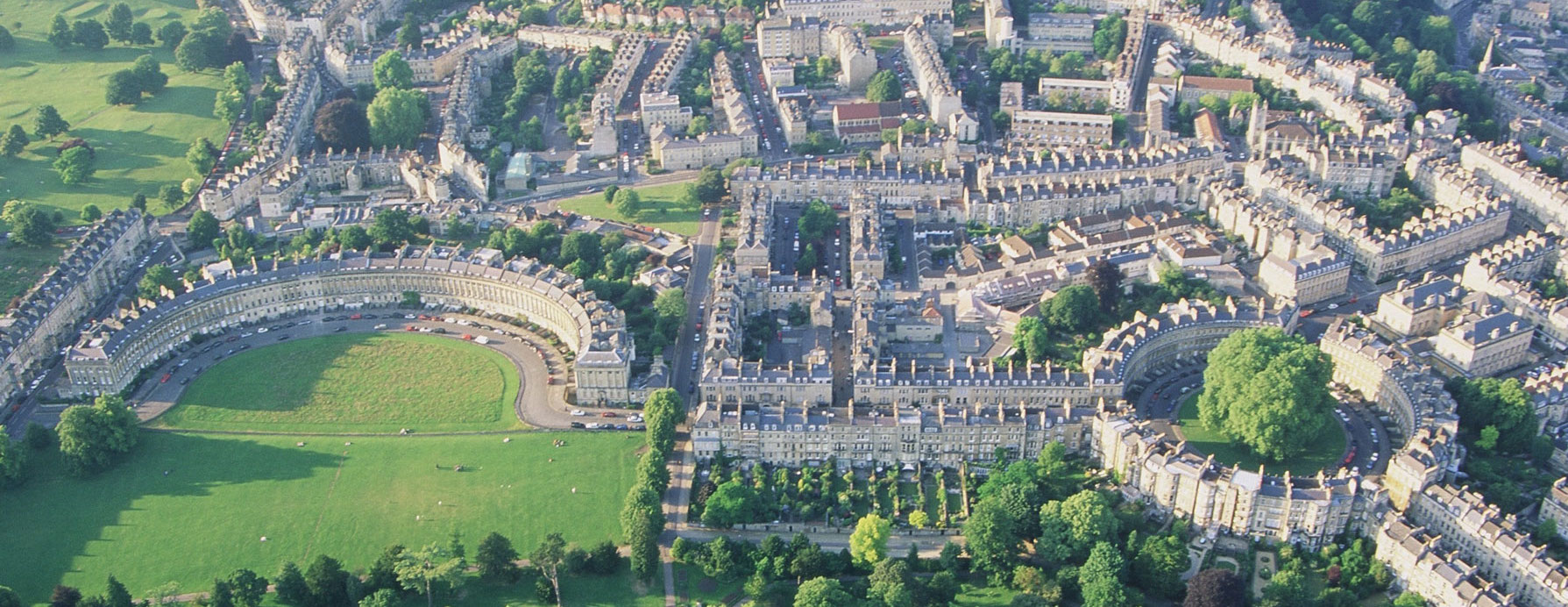 London Eye
On the South Bank of the River Thames
3 000 000 visitors every year
Built in 1999
Disney Land
Opening in 2022
End